Fig. 2 Schematic representation of the relationship between individual hangover symptoms and sleep quality, daytime ...
Alcohol Alcohol, Volume 43, Issue 2, March 2008, Pages 124–126, https://doi.org/10.1093/alcalc/agm163
The content of this slide may be subject to copyright: please see the slide notes for details.
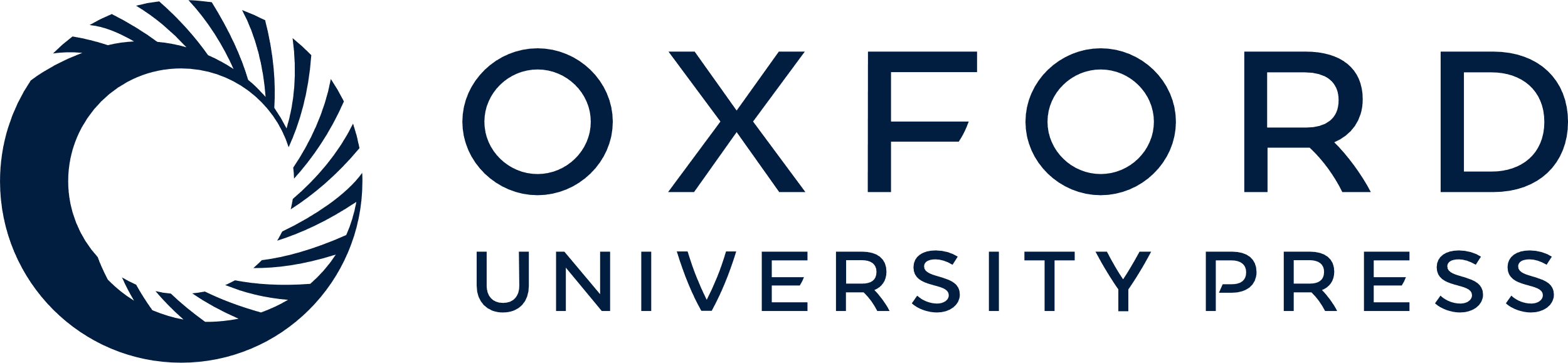 [Speaker Notes: Fig. 2  Schematic representation of the relationship between individual hangover symptoms and sleep quality, daytime sleepiness and alcohol quantity. Please note that only alcohol quantity and daytime sleepiness correlated significantly with overall hangover severity. All depicted correlations were significant ( P < 0.05), except vomiting ( P < 0.06) and guilt ( P < 0.07). 


Unless provided in the caption above, the following copyright applies to the content of this slide: Copyright © The Author 2007. Published by Oxford University Press on behalf of the Medical Council on Alcohol.]